Psychiatrische Maßregel und Gemeindepsychiatrie – Veränderungsbedarf aus Sicht der Maßregelklinik
DGSP-Symposium 
Berlin, 27. Mai 2015


Dr. Udo Frank
ZfP Südwürttemberg - Krankenhaus für 
Forensische Psychiatrie und Psychotherapie
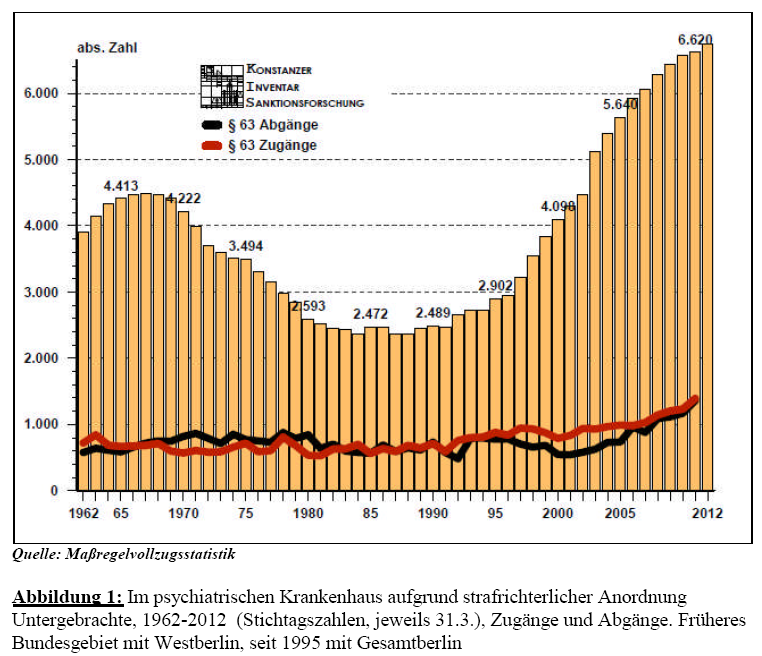 o Endwert 2012
o 
Anfangs-wert1993
[Speaker Notes: Die später verwendete Bettenmessziffer für Baden-Württemberg liegt höher, da hier lediglich die rechtskräftig untergebrachten Patienten berücksichtigt werden. Für die regionalen Vergleiche in Baden-Württemberg sind alle untergebrachten Patienten sinnvoller.]
Veränderungsbedarf
Konkretisierung der Anordnungsvoraussetzungen und der Anforderungen an die Fortdauer der Unterbringung über sechs und zehn Jahre hinaus: ausdrücklich zu begrüßen!

Aspekt  Dissoziale Entwicklung und spätere psychische Erkrankung („early“ bzw. „late starters“)
§ 67 d (2) StGB: Aussetzung zur Bewährung… „wenn zu erwarten ist, dass der Untergebrachte außerhalb des MRV keine rechtswidrigen Taten mehr begehen wird.“

Aspekt Schweigepflichtsregelung zwischen Forensischer Klinik und Einrichtungen und Diensten des Gemeindepsychiatrischen Verbundes (GPV) – analog § 68a (8) StGB 
(… einander zu offenbaren, soweit dies notwendig ist, um der verurteilten Person 
zu helfen, nicht wieder straffällig zu werden.)
Veränderungsbedarf
Konkretisierung der Anordnungsvoraussetzungen und der Anforderungen an die Fortdauer der Unterbringung über sechs und zehn Jahre hinaus: ausdrücklich zu begrüßen!

Bitte KEINE dreijährigen externen Begutachtungen
Externe Begutachtung
These bestehender Übersicherung (z.B. Baxstrom-Experiment 1966)
 
Auswirkung medialer Berichterstattung und strafrechtlicher Folgen bei Fehlprognosen 
→ Tendenz zu ungünstigen Prognosen bei allen Gutachten

Landesgesetzlich Einführung externer Begutachtungen mit dem Ziel, zügige Entlassungen zu überprüfen (zu verzögern), bspw. durch Lockerungsgutachten

Klinische Erfahrungen mit externen Gutachten: Bremsklotz für die Therapie

Einführung externer dreijähriger Begutachtungen zur Vermeidung überlanger Unterbringungsdauern in NRW gescheitert 
(vgl. Schalst N., Lindemann M. (2015): Anmerkungen zu den Plänen einer Änderung des Rechts der 
Unterbringung im psychiatrischen Krankenhaus. Recht & Psychiatrie 33, 72-84)
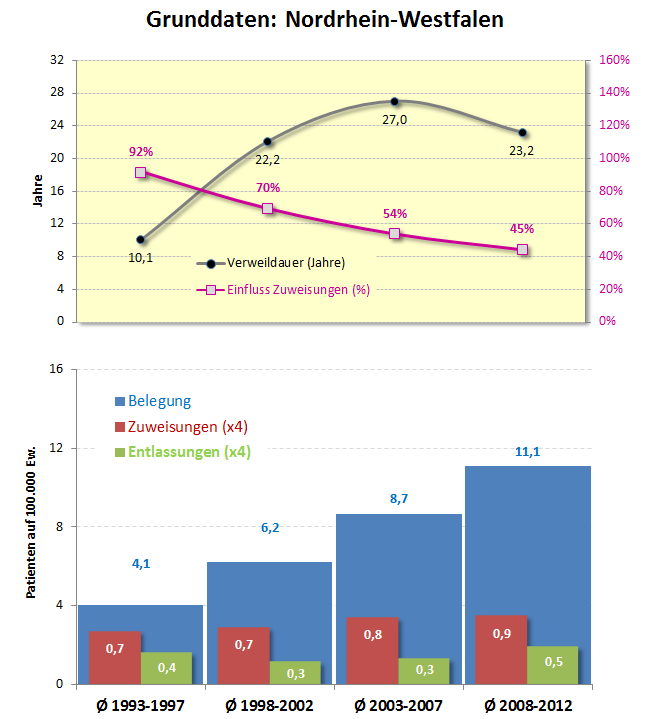 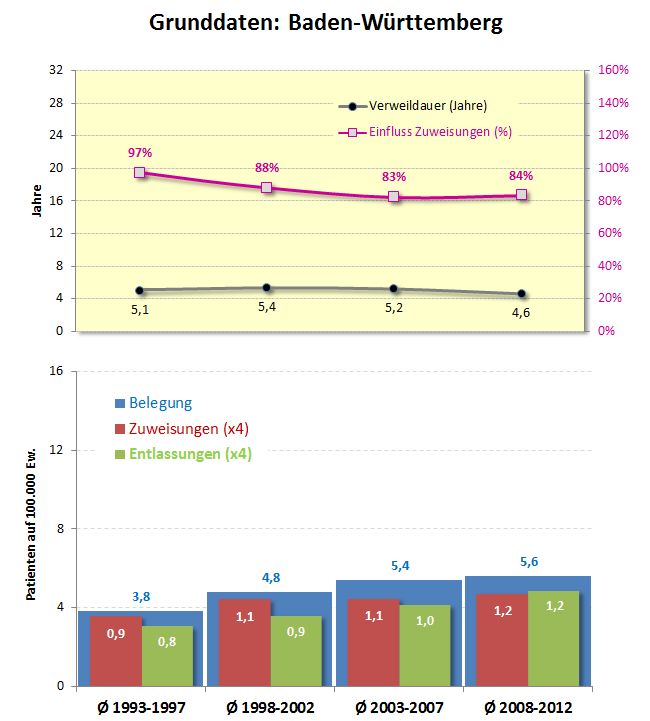 Veränderungsbedarf
Konkretisierung der Anordnungsvoraussetzungen und der Anforderungen an die Fortdauer der Unterbringung über sechs und zehn Jahre hinaus: ausdrücklich zu begrüßen!

Bitte KEINE dreijährigen externen Begutachtungen

Flächendeckende Einrichtung von Gemeindepsychiatrischen Verbünden (GPV) mit Versorgungsverpflichtung auch für Klienten mit delinquenter Vorgeschichte
Integration des MRV in den GPV
75 % der MRV-Patienten haben allgemeinpsychiatrische Vor- aufenthalte, Erkrankungsbeginn liegt durchschnittlich 16 
Jahre zurück

Empfehlung zur Einrichtung Gemeindepsychiatrischer Verbünde (GPV) - wo noch nicht vorhanden - und Integration der Forensischen Kliniken in den Gemeindepsychiatrischen Verbund.

Ziel: verbindliche Versorgungsverpflichtung bei gestellter günstiger Kriminalprognose durch die MRV-Klinik
[Bsp. Gesetz zur Reform der Führungsaufsicht v. 13.4.2007: „Vor diesem Hintergrund sollen … v.a. die Nennung forensischer Ambulanzen ein positives gesetzgeberisches Zeichen für den Auf- und Ausbau von Nachsorgenetzen in den Ländern geben“]
Veränderungsbedarf
Konkretisierung der Anordnungsvoraussetzungen und der Anforderungen an die Fortdauer der Unterbringung über sechs und zehn Jahre hinaus: ausdrücklich zu begrüßen!

Bitte KEINE dreijährigen externen Begutachtungen

Flächendeckende Einrichtung von Gemeindepsychiatrischen Verbünden (GPV) mit Versorgungsverpflichtung auch für Klienten mit delinquenter Vorgeschichte

Sonstiger Veränderungsbedarf
Terminologie in § 20 StGB modernisieren
§ 64 StGB reformieren
Begriffe in § 20 StGB
Bezeichnungen für die Eingangsmerkmale z.T. veraltet und nach heutigem Verständnis stigmatisierend.
Aktualisierung angezeigt, insbesondere:


 krankhafte seelische Störung
 tiefgreifende Bewusstseinsstörung  
 Schwachsinn → Intelligenzminderung
 schwere andere seelische Abartigkeit → Störung
Zusammenfassung
Konkretisierung der Anordnungsvoraussetzungen und der Anforderungen an die Fortdauer der Unterbringung über sechs und zehn Jahre hinaus: ausdrücklich zu begrüßen!

Bitte KEINE dreijährigen externen Begutachtungen

Flächendeckende Einrichtung von Gemeindepsychiatrischen Verbünden (GPV) mit Versorgungsverpflichtung auch für Klienten mit delinquenter Vorgeschichte

Sonstiger Veränderungsbedarf
Terminologie in § 20 StGB modernisieren
§ 64 StGB reformieren
Vielen Dank!
Gesetzliche Entwicklungen
Widersprüchliche Signale der Gesetzgebung an die MRV-Kliniken:
Lockerungen erfolgen zu schnell, daher externe Lockerungs-Gutachten  erforderlich (BaWü: § 15 Abs. 5 UBG seit 2006), in manchen Ländern doppelt oder mit Kommission
Behandlung dauert zu lange: Daher 5-Jahresbegutachtung, beauftragt durch StVK (§ 463 Abs. 4 StPO)
Hoher Therapieoptimismus: Absenkung der Überweisungs-schwelle für Sicherungsverwahrte in den MRV nach § 63 StGB     (§ 67a StGB idF vom 1.6.13)
Aber nur ausnahmsweise mit Medikation gegen den Willen des Untergebrachten (BVerfG 2011, UBG 12.7.2013)
Steigende Unterbringungszahlen erfordern gesetzliche Neu-justierung (Eckpunktepapier BMJ Juli 2013 und AG)
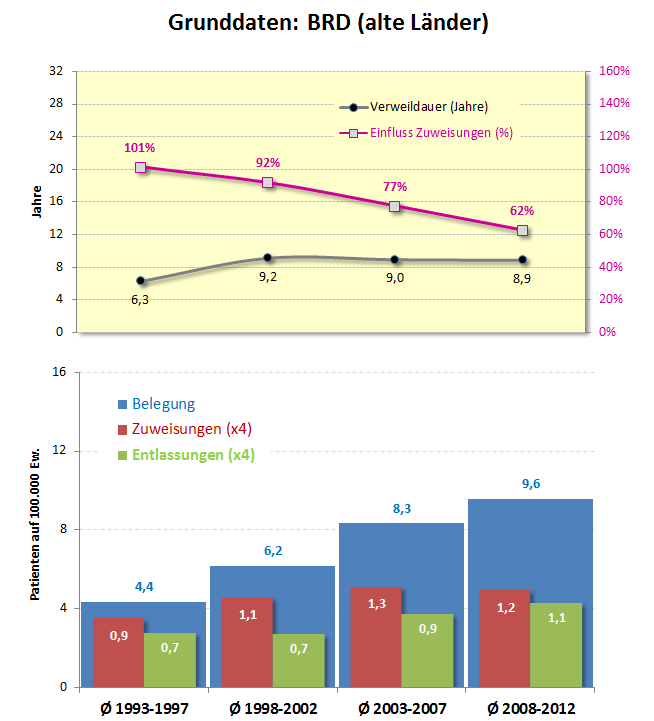 Zusammenfassung in 5-Jahres-Zeiträumen, jeweilsarithmetisches MittelBelegung 2008-2012 (9,4):≙ Ø 6100 Patienten Zuweisungen 2008-2012 (1,2):≙  Ø 880 Patienten